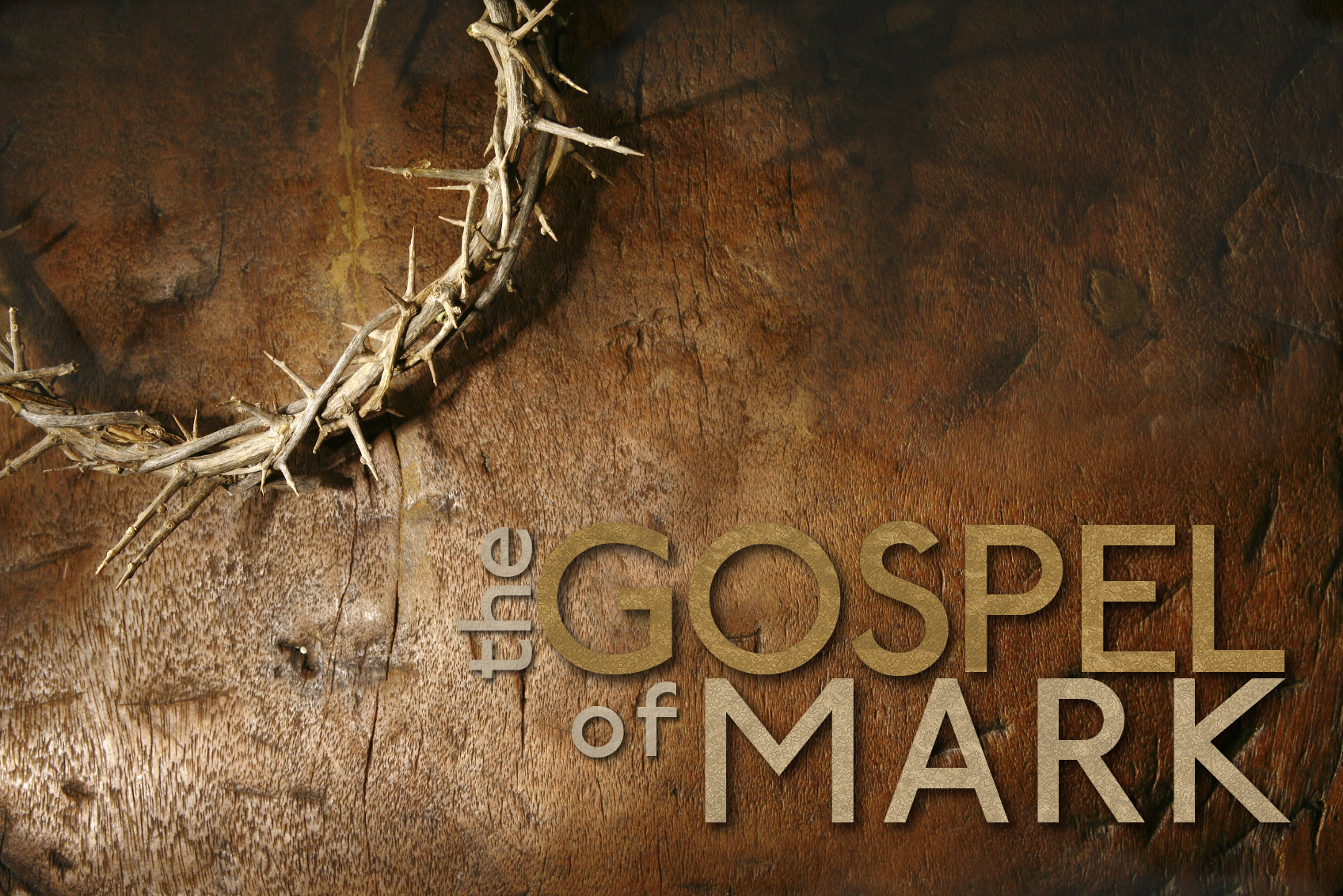 October 25, 2020
The Rejection of Christ
Mark 15:1-15
The Authenticity, Affliction and Authority of Jesus Christ, the Son of God
Mark 15:1-7
1 Early in the morning the chief priests with the elders and scribes and the whole Council, immediately held a consultation; and binding Jesus, they led Him away and delivered Him to Pilate. 2 Pilate questioned Him, “Are You the King of the Jews?” And He answered him, “It is as you say.” 3 The chief priests began to accuse Him harshly. 4 Then Pilate questioned Him again, saying, “Do You not answer? See how many charges they bring against You!” 5 But Jesus made no further answer; so Pilate was amazed. 6 Now at the feast he used to release for them any one prisoner whom they requested. 7 The man named Barabbas had been imprisoned with the insurrectionists who had committed murder in the insurrection.
Mark 15:8-15
8 The crowd went up and began asking him to do as he had been accustomed to do for them. 9 Pilate answered them, saying, “Do you want me to release for you the King of the Jews?” 10 For he was aware that the chief priests had handed Him over because of envy. 11 But the chief priests stirred up the crowd to ask him to release Barabbas for them instead. 12 Answering again, Pilate said to them, “Then what shall I do with Him whom you call the King of the Jews?” 13 They shouted back, “Crucify Him!” 14 But Pilate said to them, “Why, what evil has He done?” But they shouted all the more, “Crucify Him!” 15 Wishing to satisfy the crowd, Pilate released Barabbas for them, and after having Jesus scourged, he handed Him over to be crucified.
Thought
The natural condition of every human heart is that is unregenerate, unbelieving and unwilling to come to, much less be saved by, God.
Romans 8:5-7
5 For those who are according to the flesh set their minds on the things of the flesh, but those who are according to the Spirit, the things of the Spirit. 6 For the mind set on the flesh is death, but the mind set on the Spirit is life and peace, 7 because the mind set on the flesh is hostile toward God; for it does not subject itself to the law of God, for it is not even able to do so, 8 and those who are in the flesh cannot please God.
John 3:36
He who believes in the Son has eternal life; but he who does not obey [literally - “disbelieves unto disobedience”] the Son will not see life, but the wrath of God abides on him.
Christ rejected by the religious leaders (15:1)
Early in the morning the chief priests with the elders and scribes and the whole Council, immediately held a consultation; and binding Jesus, they led Him away and delivered Him to Pilate.
The religion of men has no place for Jesus Christ.
Christ rejected by Roman power (15:2-5)
2 Pilate questioned Him, “Are You the King of the Jews?” And He answered him, “It is as you say.” 3 The chief priests began to accuse Him harshly. 4 Then Pilate questioned Him again, saying, “Do You not answer? See how many charges they bring against You!” 5 But Jesus made no further answer; so Pilate was amazed.
John 18:33-36
33 Therefore Pilate entered again into the Praetorium, and summoned Jesus and said to Him, “Are You the King of the Jews?” 34 Jesus answered, “Are you saying this on your own initiative, or did others tell you about Me?” 35 Pilate answered, “I am not a Jew, am I? Your own nation and the chief priests delivered You to me; what have You done?” 36 Jesus answered, “My kingdom is not of this world. If My kingdom were of this world, then My servants would be fighting so that I would not be handed over to the Jews; but as it is, My kingdom is not of this realm.”
Christ rejected by Roman power (15:2-5)
2 Pilate questioned Him, “Are You the King of the Jews?” And He answered him, “It is as you say.” 3 The chief priests began to accuse Him harshly. 4 Then Pilate questioned Him again, saying, “Do You not answer? See how many charges they bring against You!” 5 But Jesus made no further answer; so Pilate was amazed.
John 18:37-38
37 Therefore Pilate said to Him, “So You are a king?” Jesus answered, “You say correctly that I am a king. For this I have been born, and for this I have come into the world, to testify to the truth. Everyone who is of the truth hears My voice.” 38 Pilate said to Him, “What is truth?” And when he had said this, he went out again to the Jews and said to them, “I find no guilt in Him.”
2 Corinthians 12:9
“My grace is sufficient for you, for power is perfected in weakness.” Most gladly, therefore, I will rather boast about my weaknesses, so that the power of Christ may dwell in me.
Christ rejected by rebellious people (15:6-15)
14 But Pilate said to them, “Why, what evil has He done?” But they shouted all the more, “Crucify Him!” 15 Wishing to satisfy the crowd, Pilate released Barabbas for them, and after having Jesus scourged, he handed Him over to be crucified.
Therefore I said to you that you will die in your sins; for unless you believe that I am He, you will die in your sins (John 8:24).
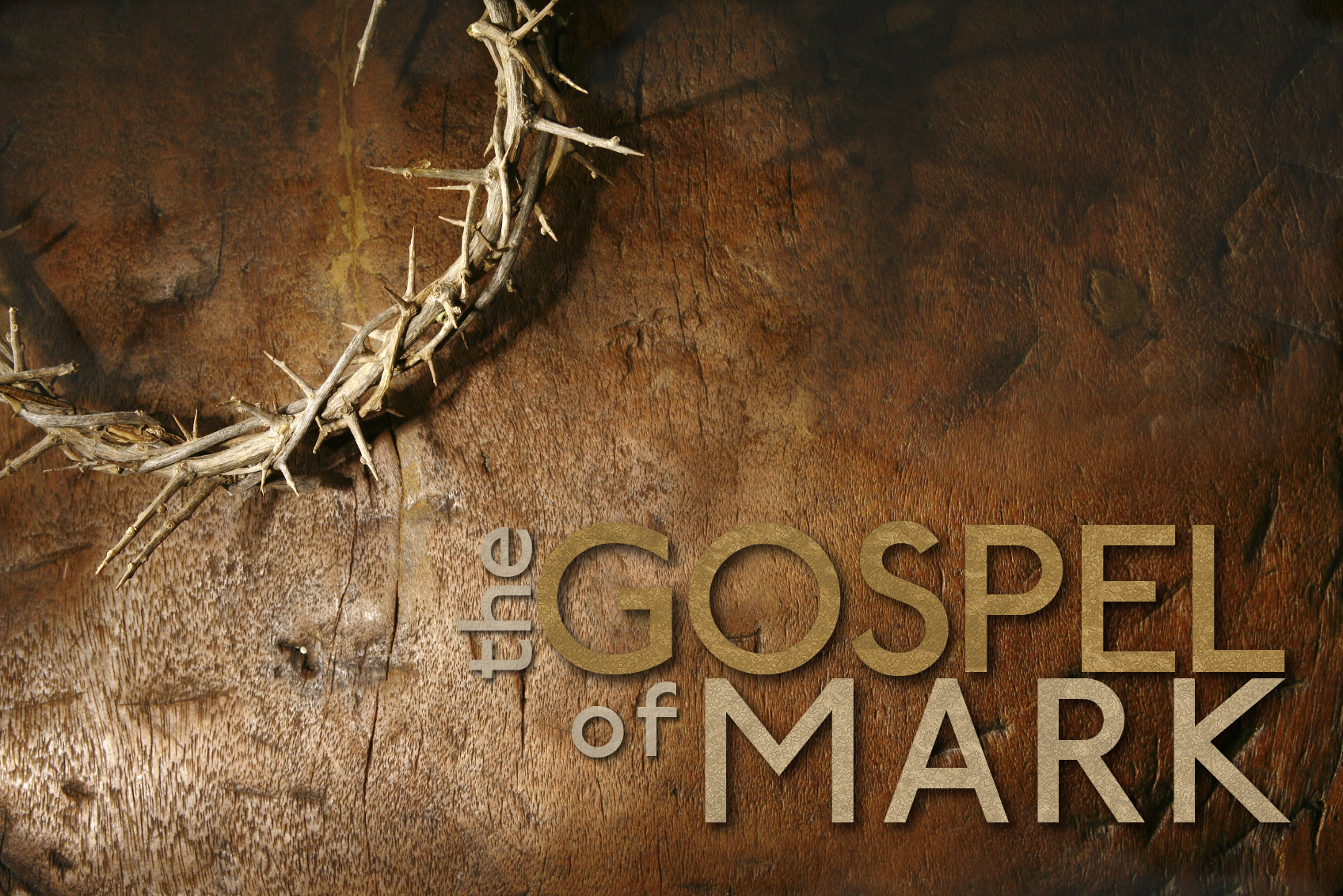 October 25, 2020
The Rejection of Christ
Mark 15:1-15
The Authenticity, Affliction and Authority of Jesus Christ, the Son of God